Moving to High Density
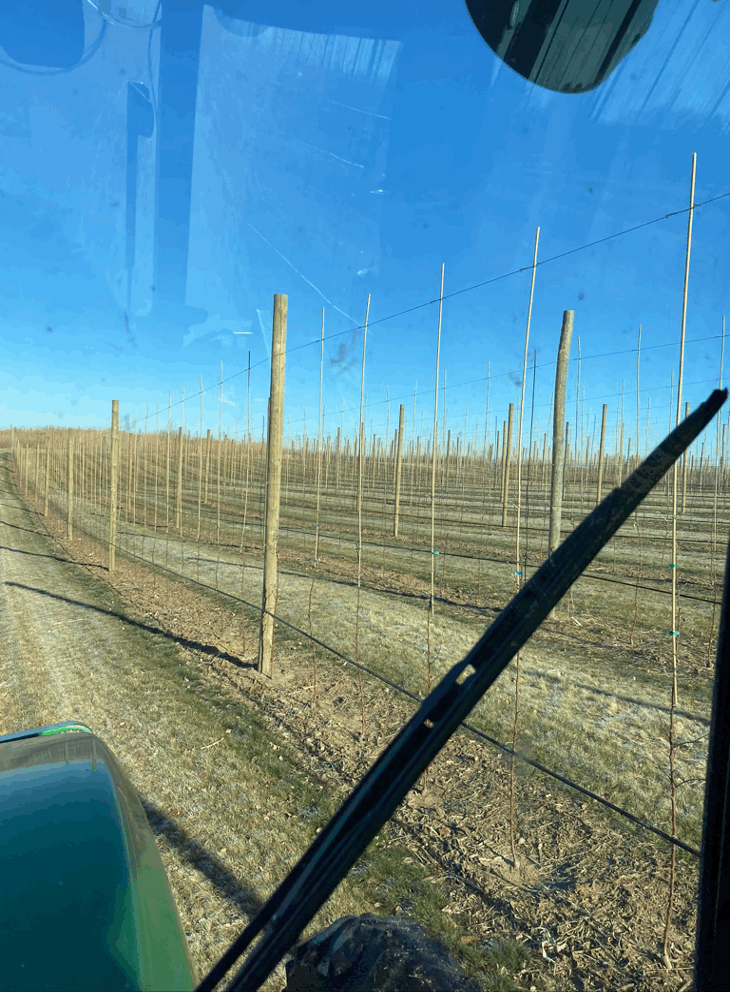 What to keep in mind
Main Topics
Reading the Ground
Equipment
Increasing Efficiencies
Reading the Ground
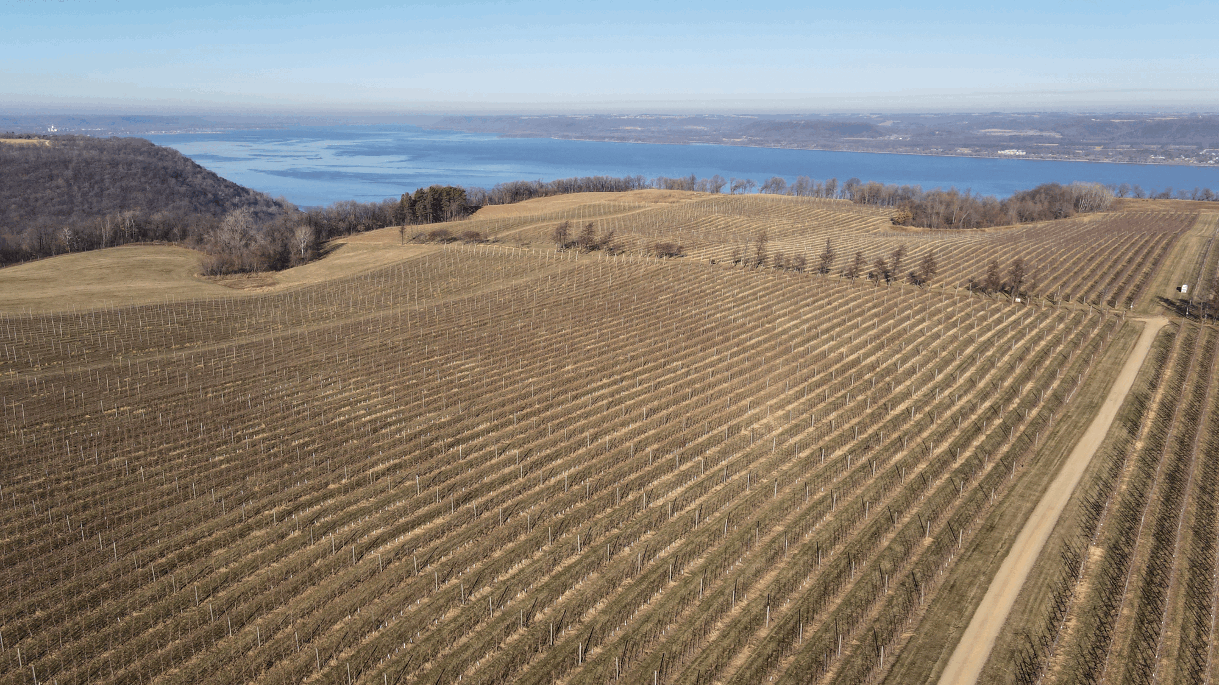 Plan your Blocks
Row lengths

Irrigation zone capabilities

Steep terrain

Harvest flow
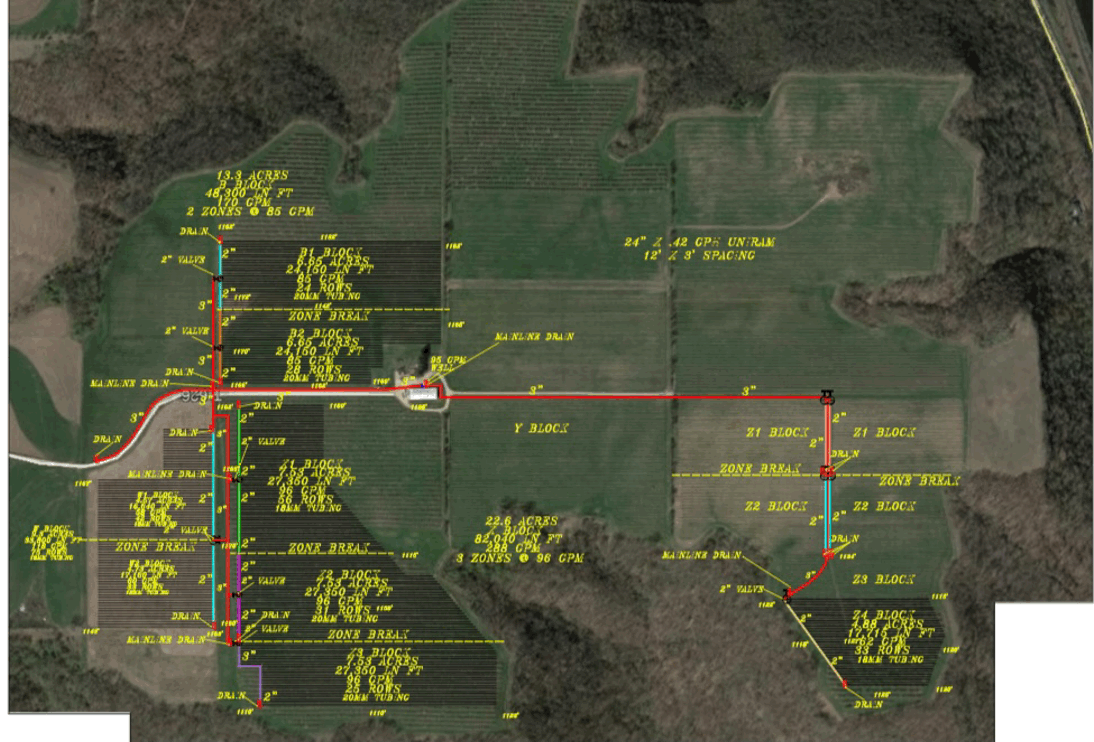 Block layout
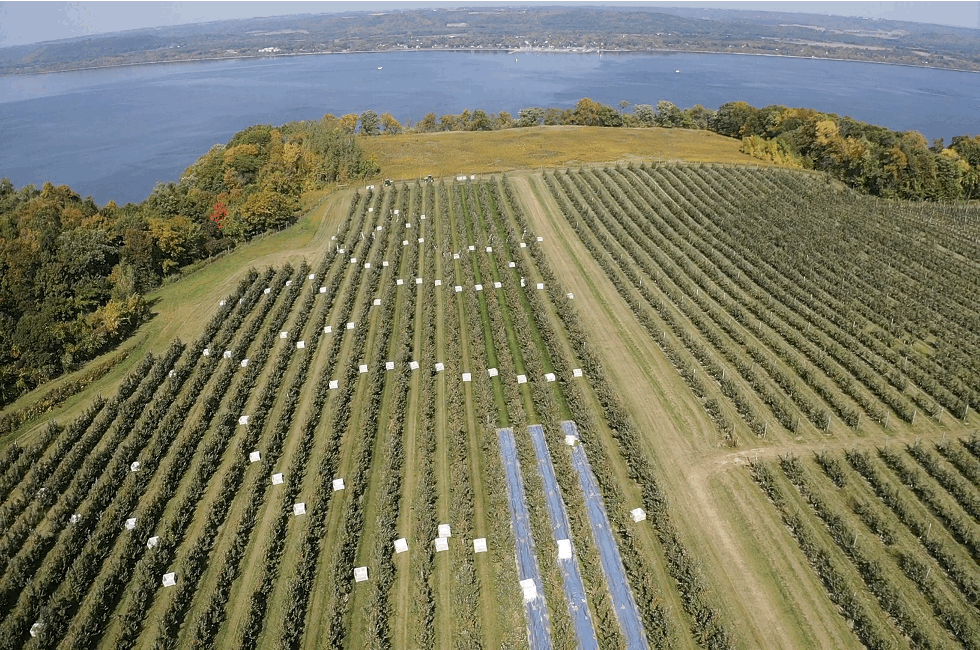 Harvest Flow
Equipment
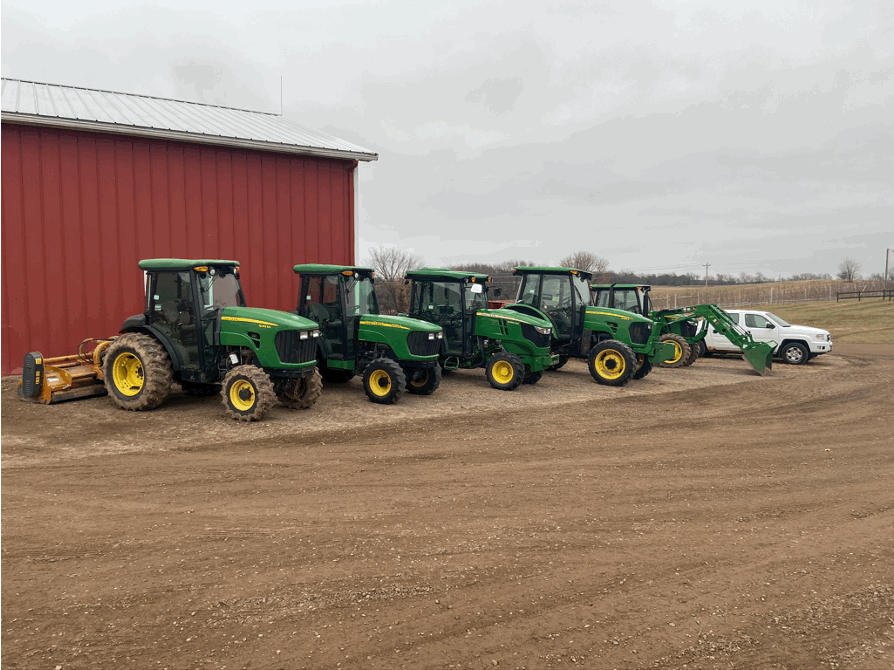 “Don’t let your equipment dictate your row spacing”
Narrow equipment can be more expensive
Narrow tractors
Mowers
Sprayers
Harvest equipment
Bin haulers
Platforms
3-point forks
Harvest machines
Increasing Efficiencies
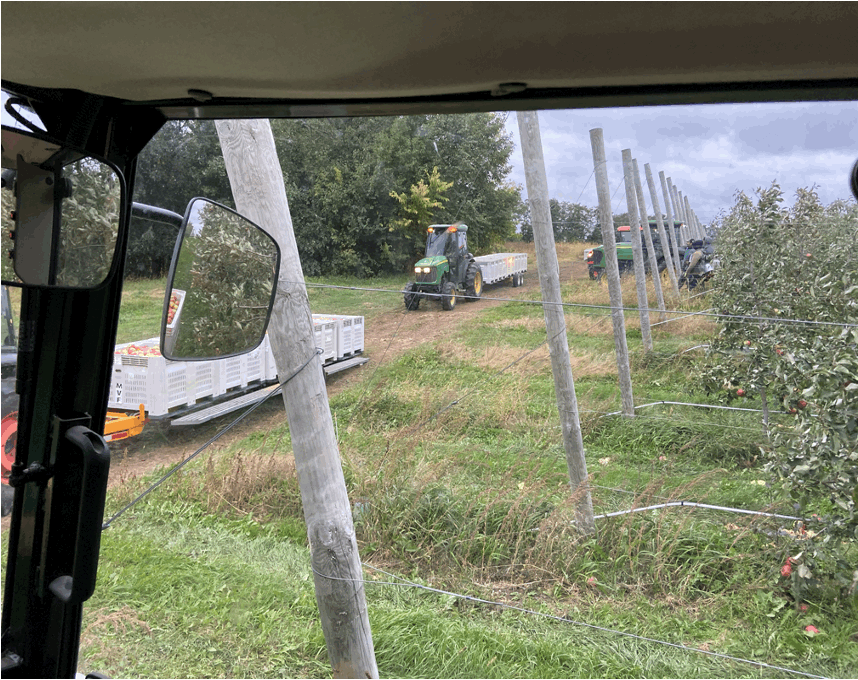 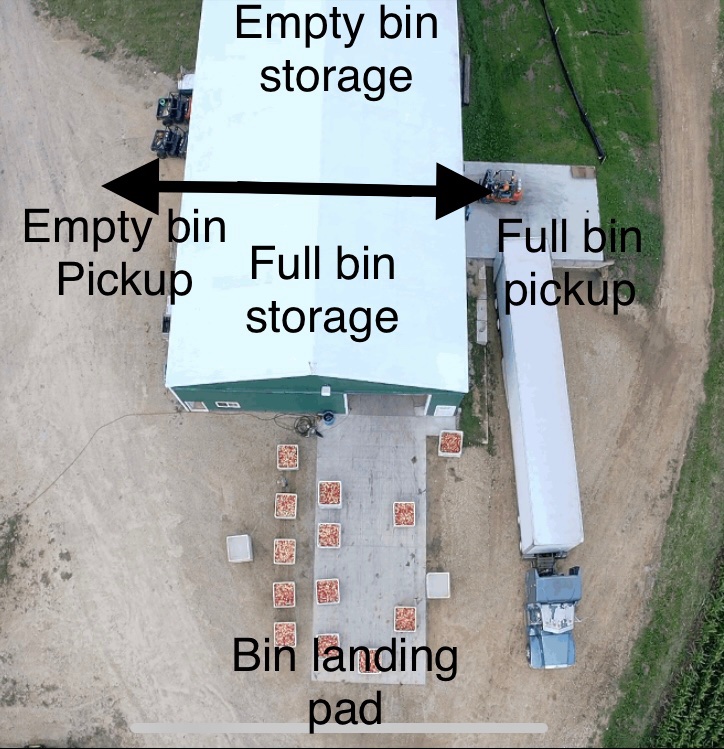 Increasing Efficiencies
More fruit quicker
Plan your block moves
Locate and FIX the bottle necks
Have a plan for all the fruit
Questions?
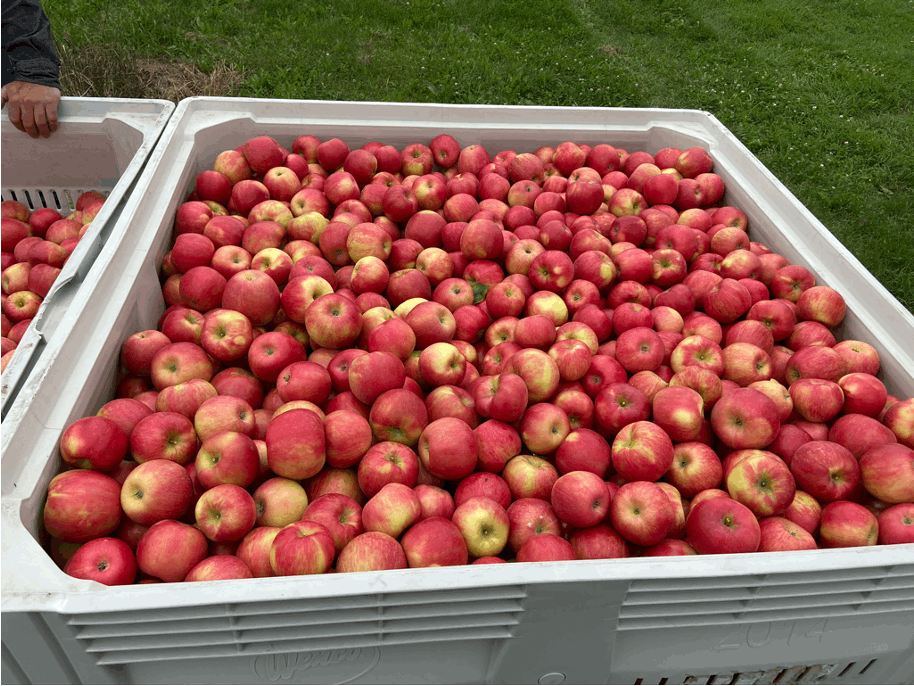